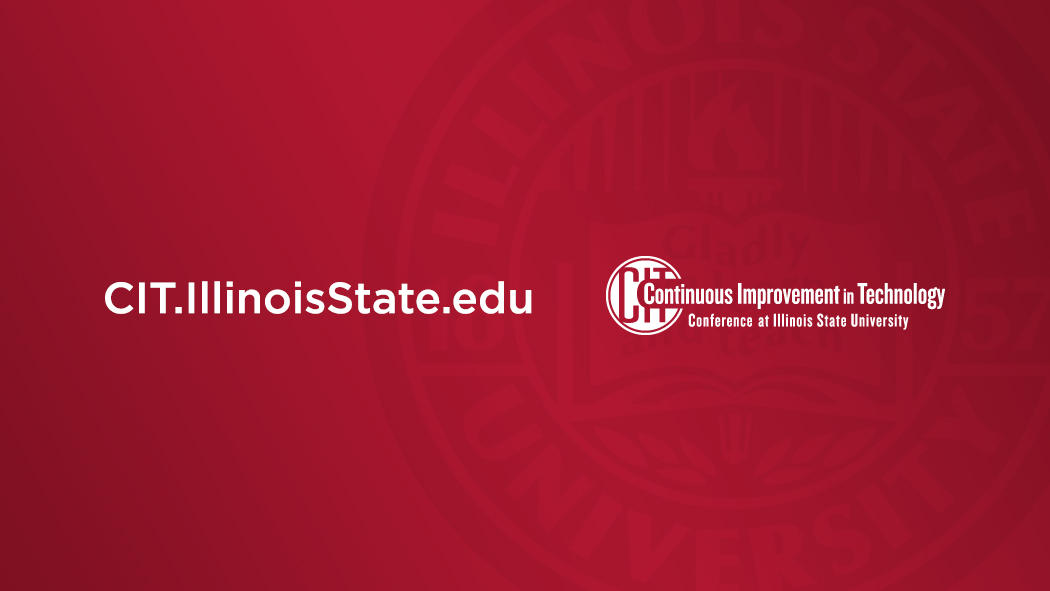 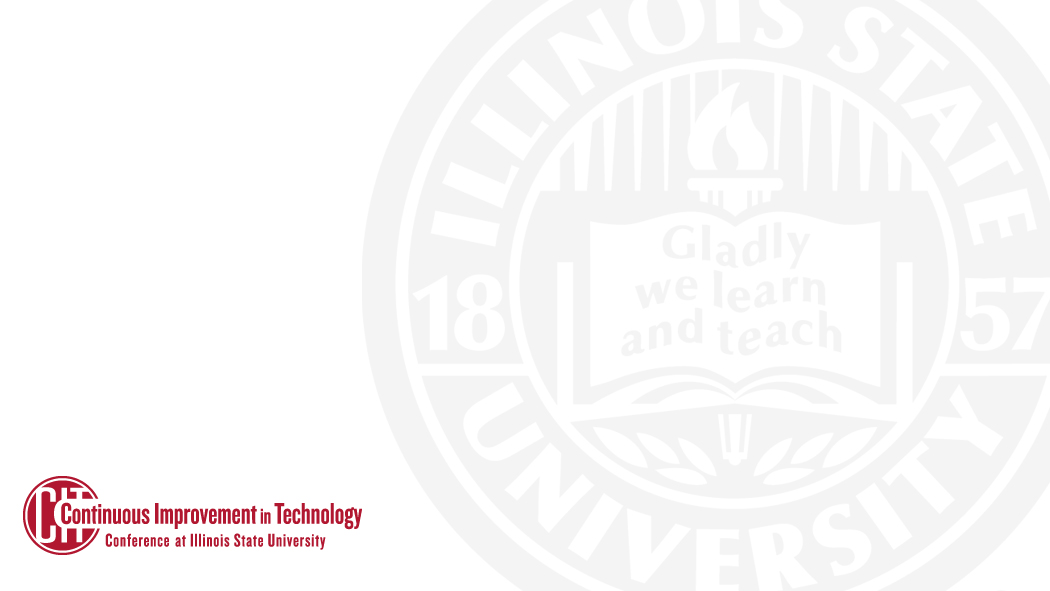 Illinois State University Outdoor Wireless Project
Chris Johnson 
Lawson Cassels 
Christopher Delk
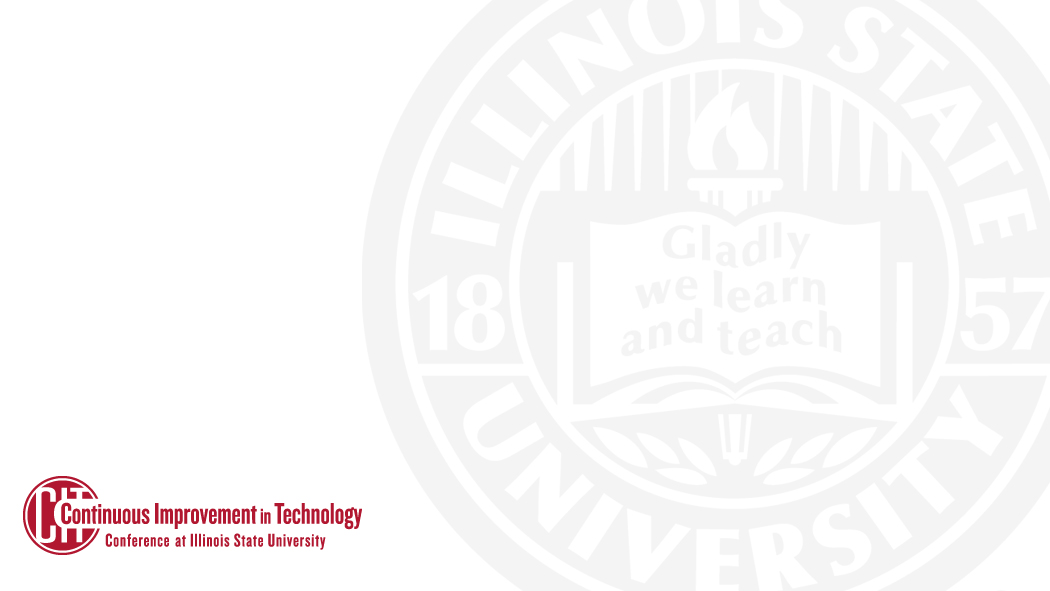 CURRENT WIRELESS STATUS
5GHz Coverage design focused on classroom, offices, and locations where students, faculty, staff physically reside.

Access Point Increase
Campus – (49% Increase – 1,048 to 1564)
Residence Halls – (344% Increase – 426 to 1892)

Interesting Facts
13,200 clients (unique devices) on campus daily - 1.96Gbps
7,000 clients (unique devices) in residence halls - 3.58Gbps
Implementation of Text Self-Registration Guest-Wifi
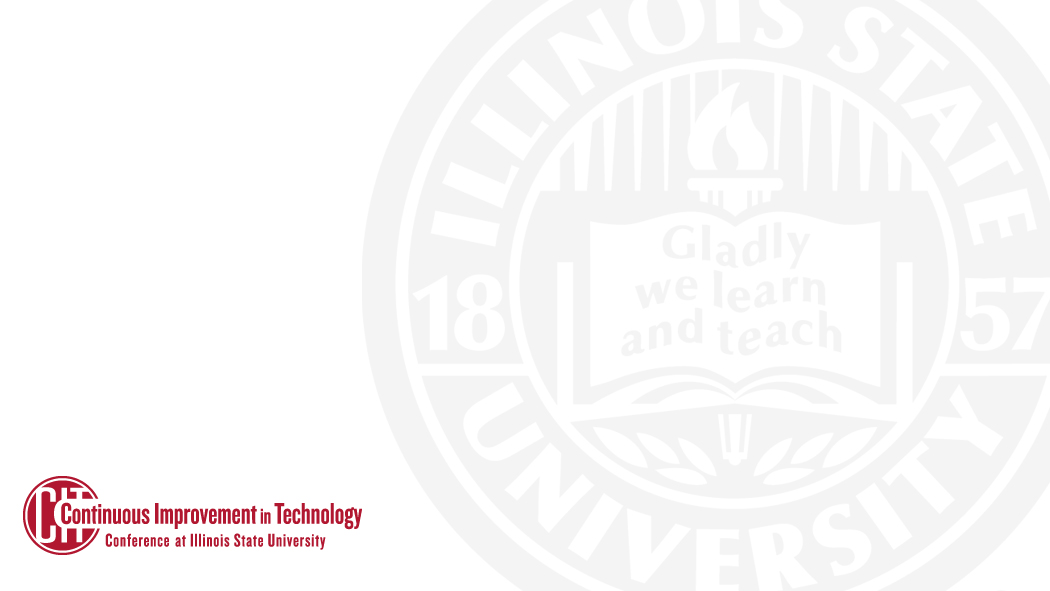 2.4GHz and 5GHz Spectrum
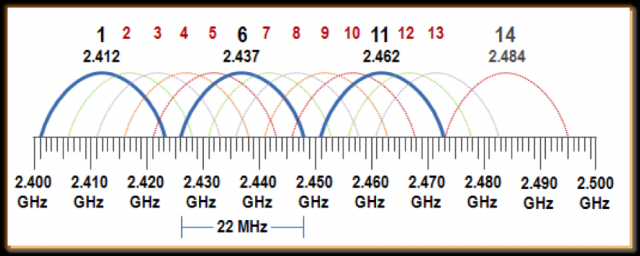 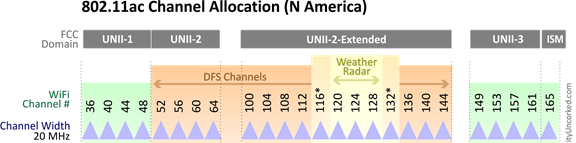 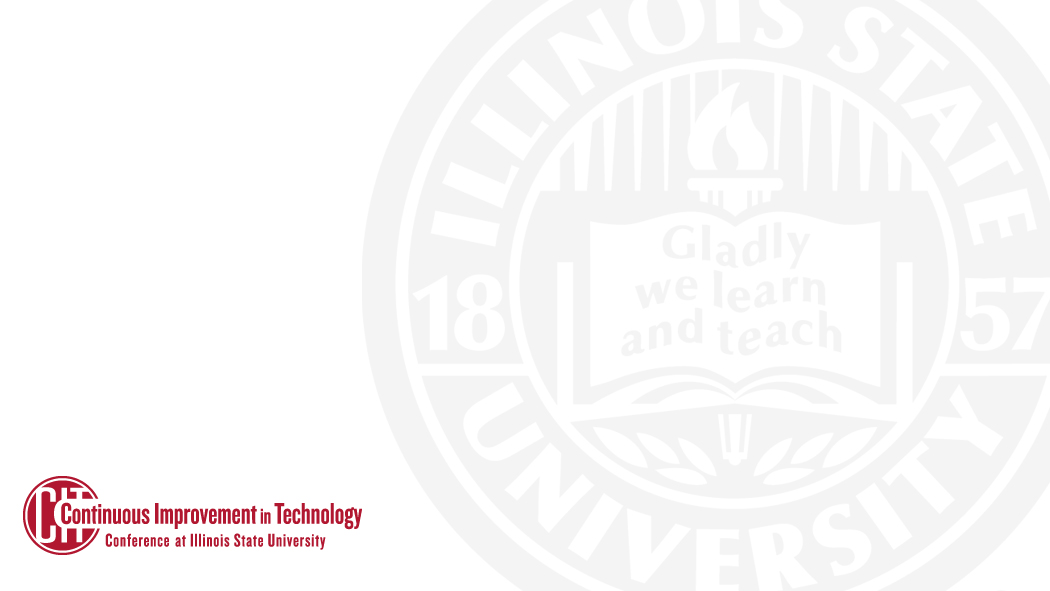 WIRELESS TOPOLOGY
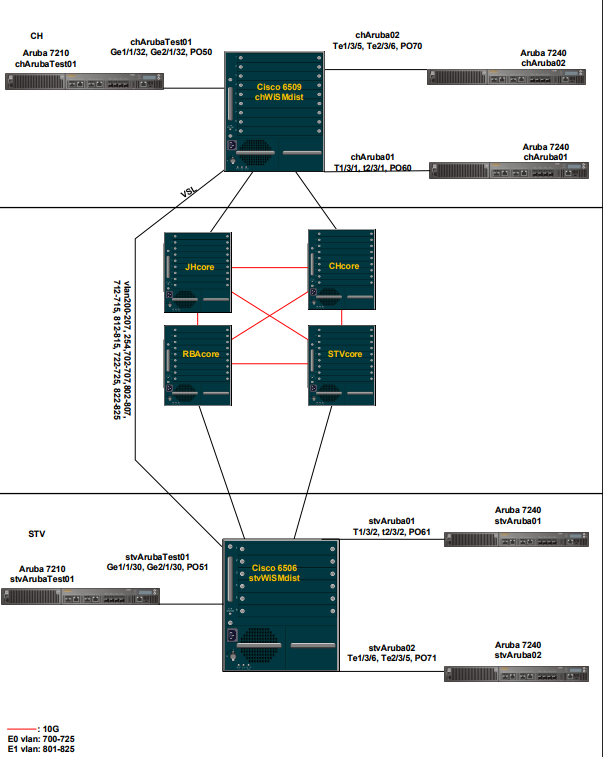 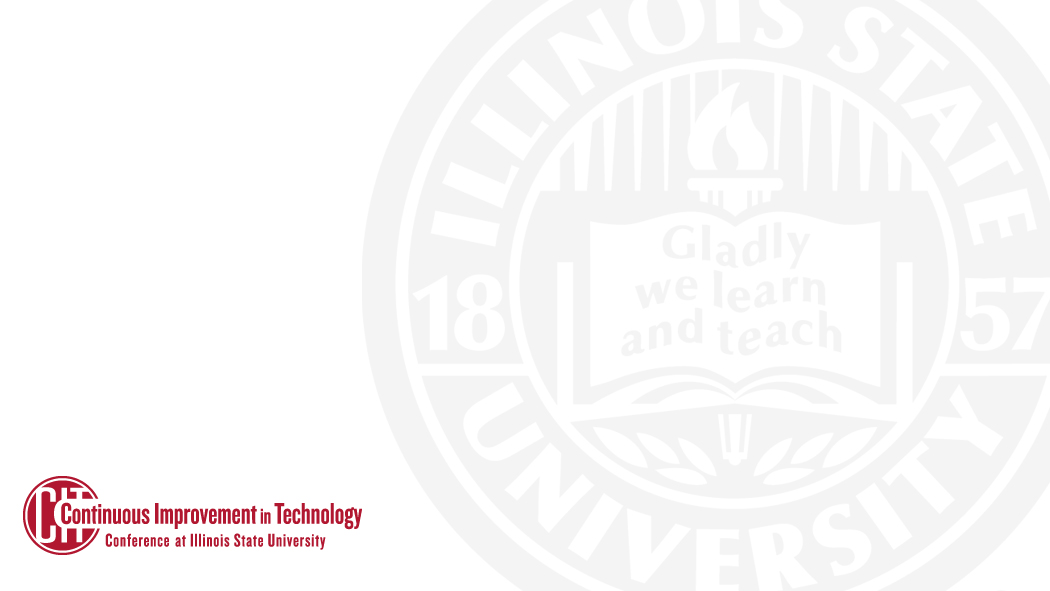 TRAFFIC FLOW
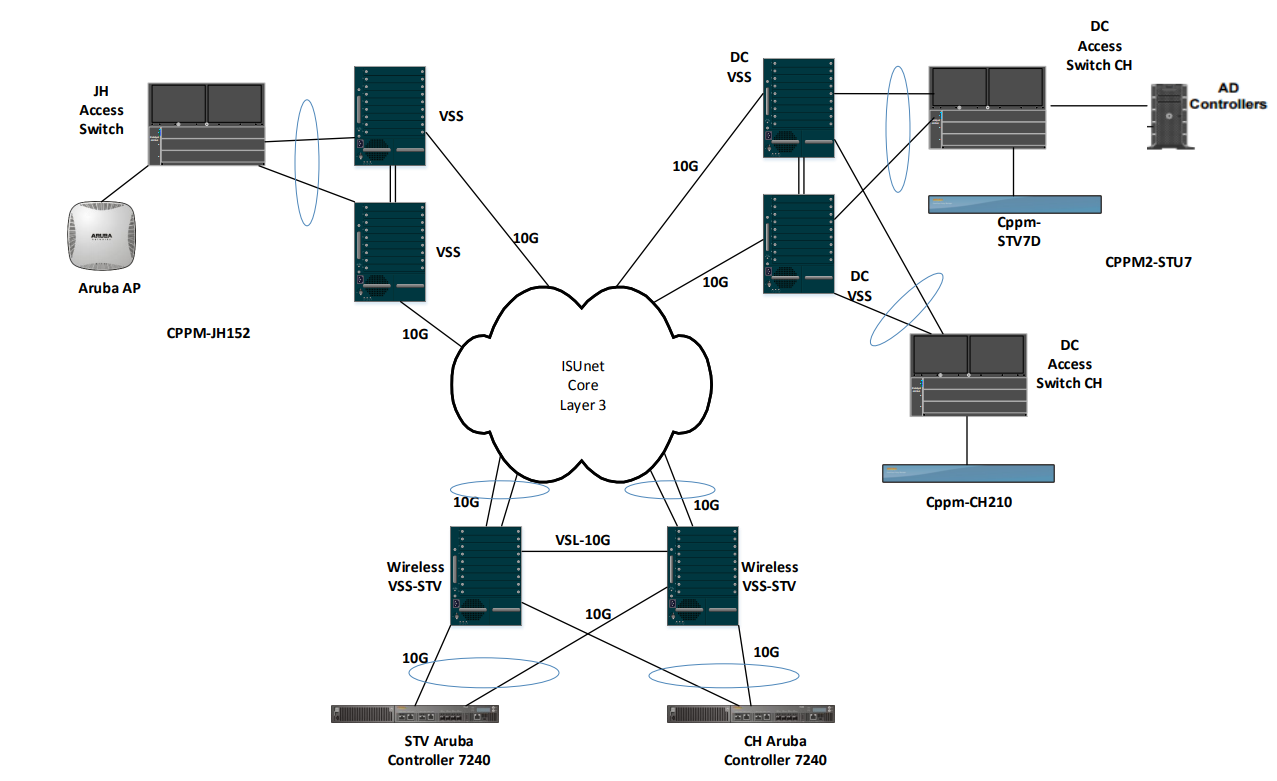 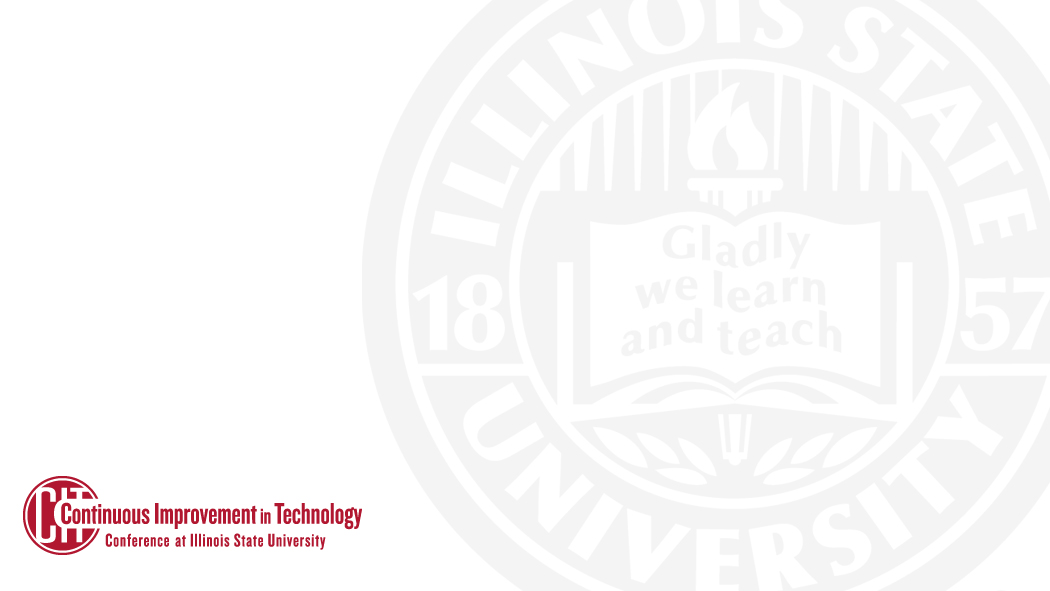 CURRENT QUAD WIRELESS LOCATIONS
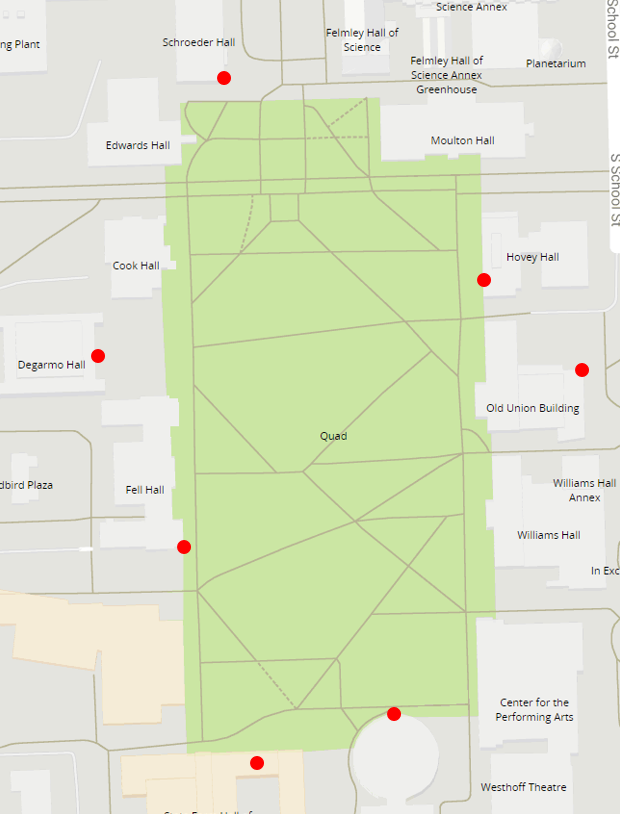 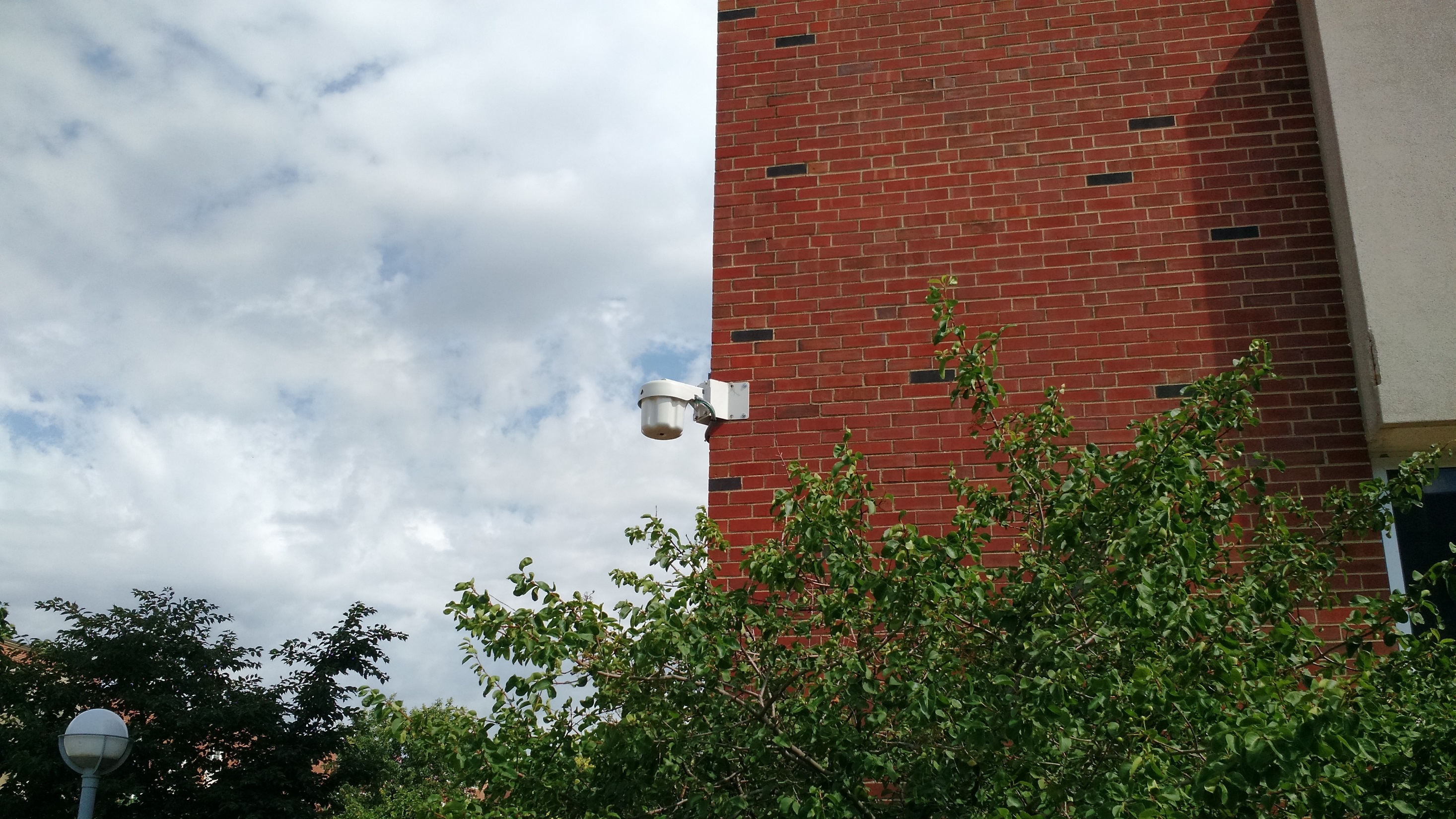 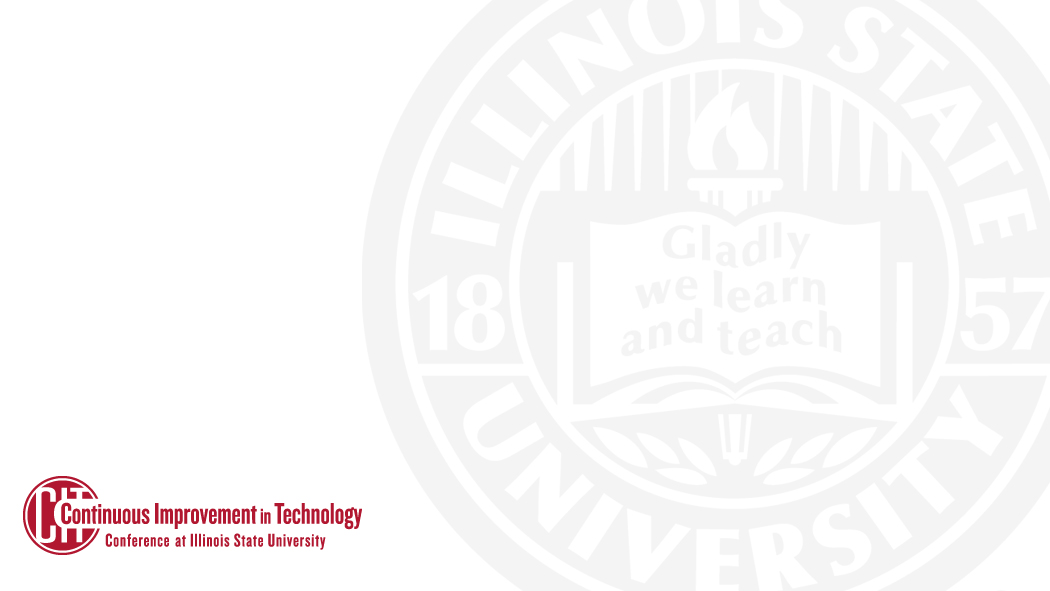 WIRELESS SURVEY
An essential step in planning
Hardware and software that assists in the measure of network capability, health and capacity. 
Assists in planning and wireless design.
Can confirm or deny wireless coverage.
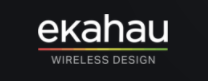 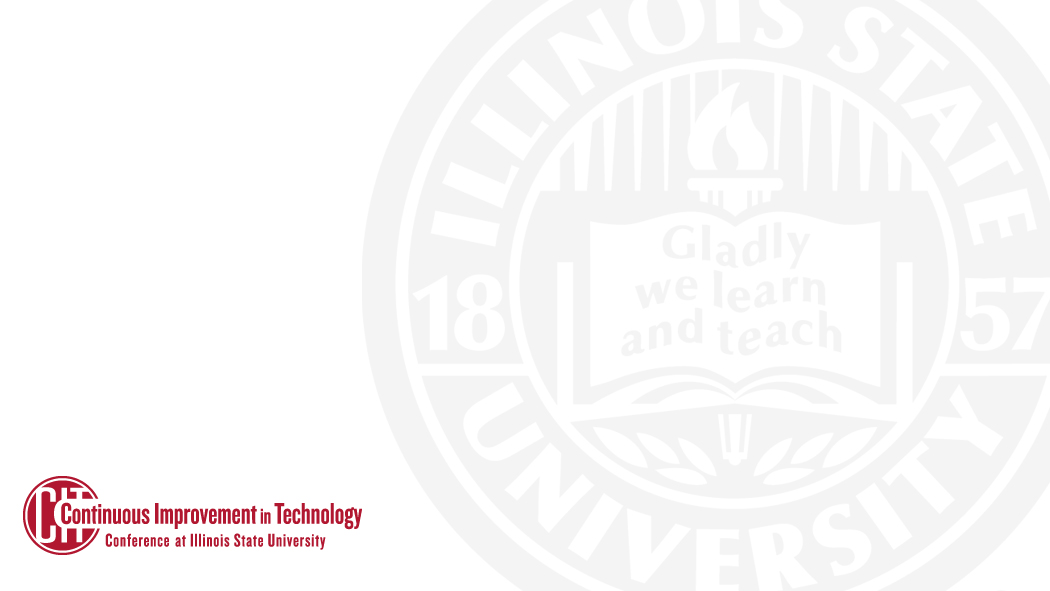 OUTDOOR SURVEY RIG
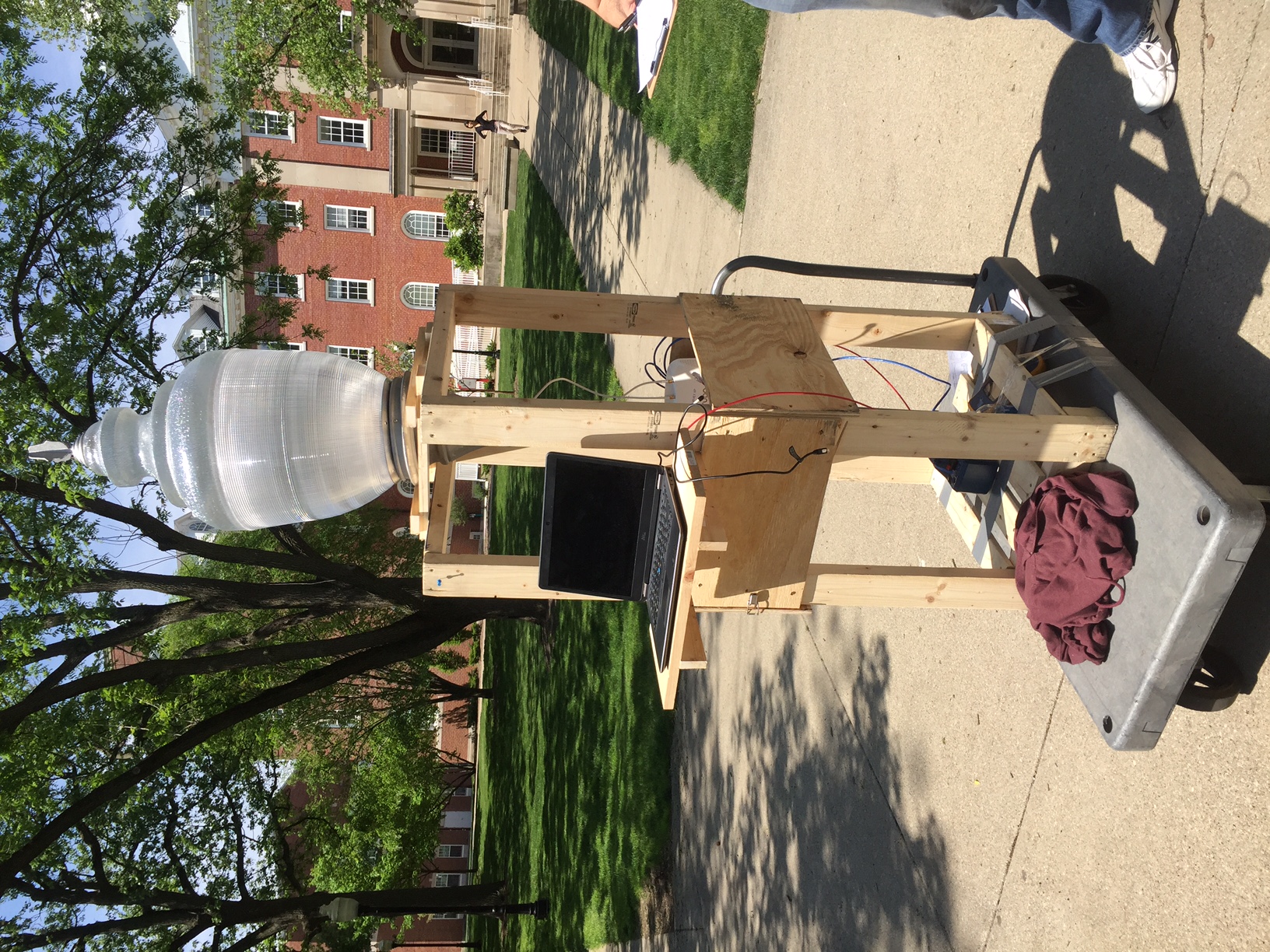 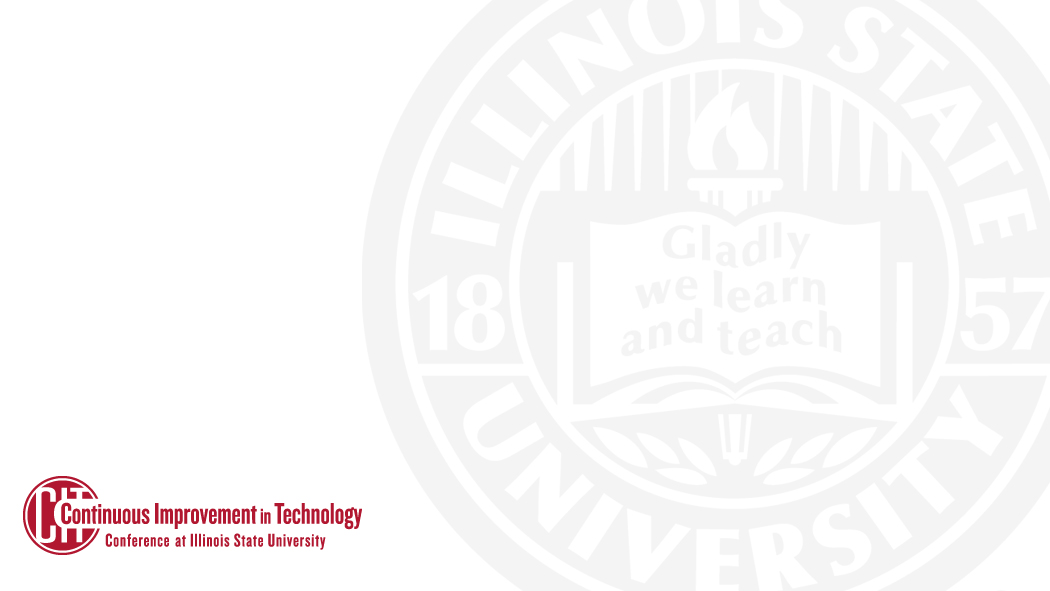 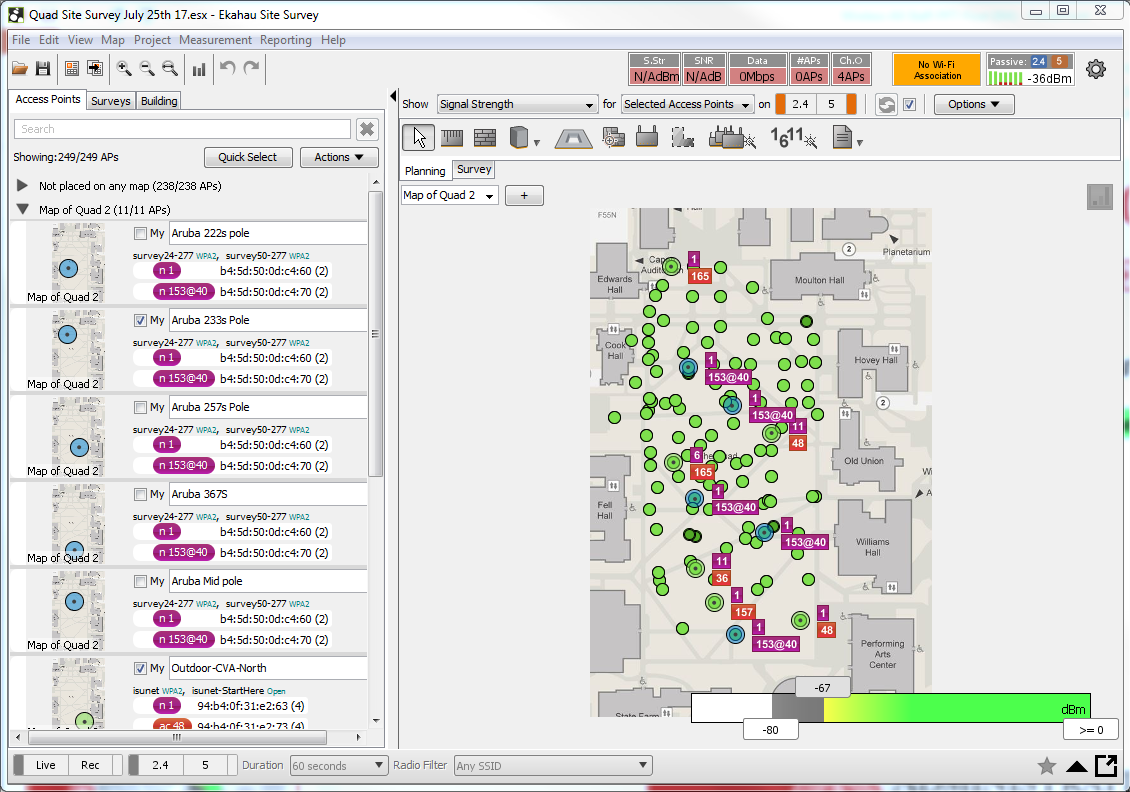 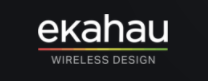 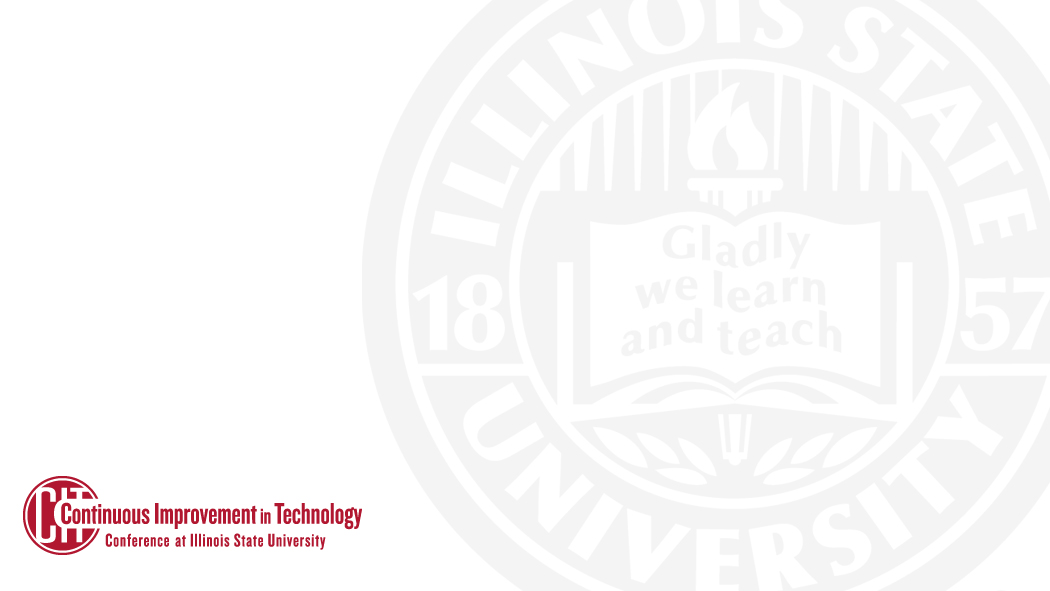 CURRENT QUAD WIRELESS COVERAGE
5GHz Wireless Signal Strength
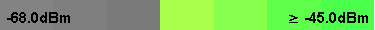 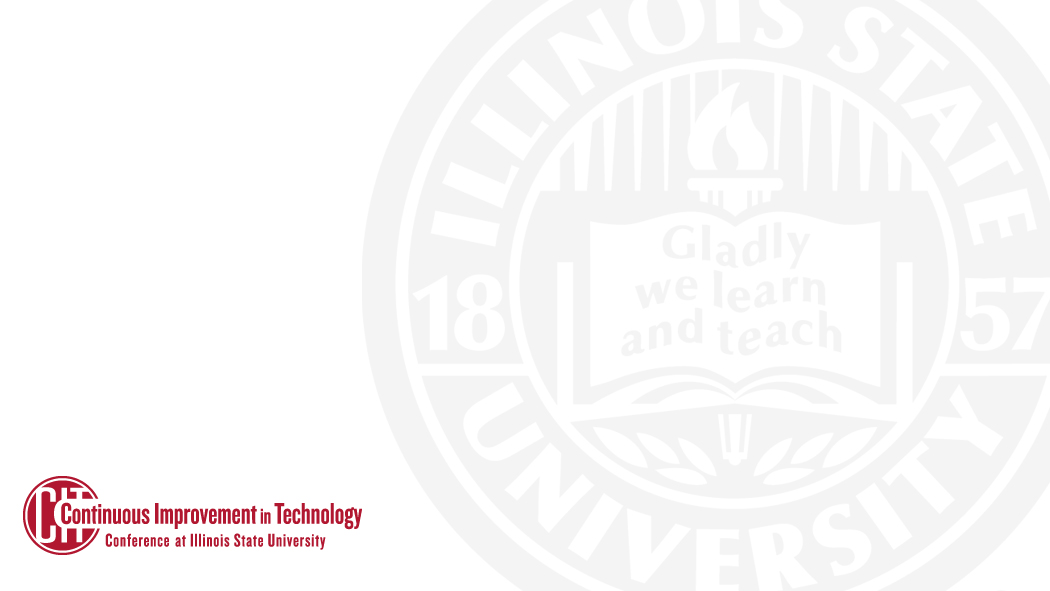 NEW QUAD WIRELESS LOCATIONS
5 New Outdoor AP Locations cover area that was not adequately covered before.
= New AP Location
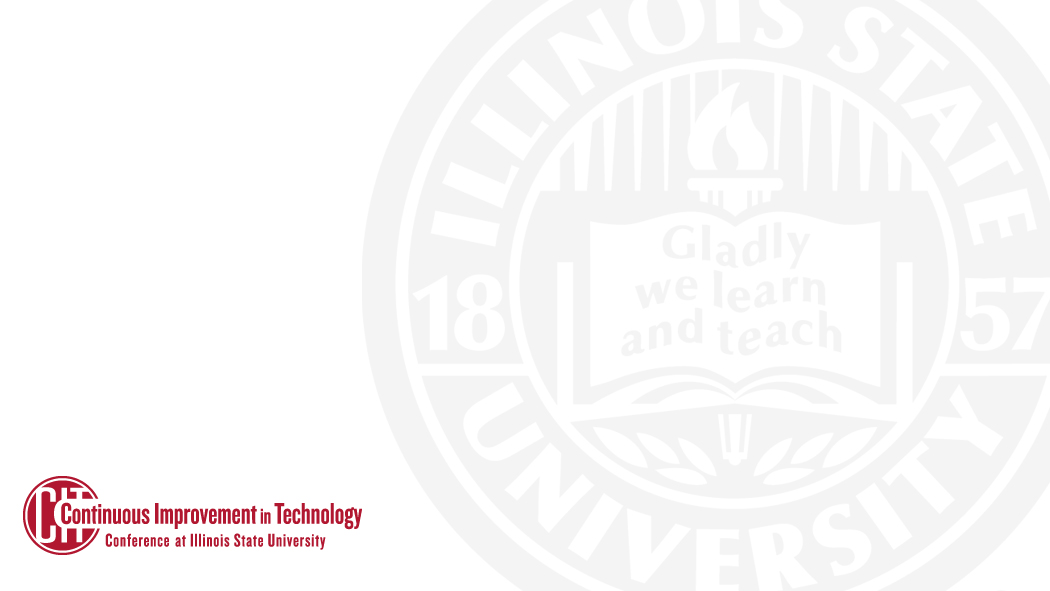 PROJECTED WIRELESSSURVEY
5GHz Wireless Signal Strength
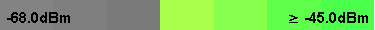 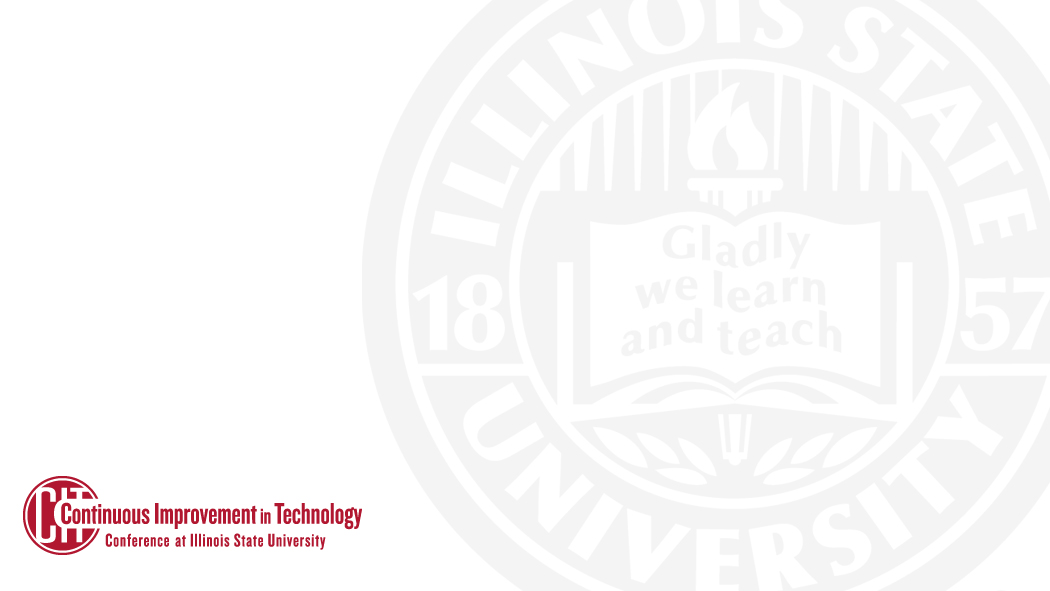 PROJECTED CLIENT CAPACITY
Maximum number of clients depends on;
Number of associations to an AP Radio
Content that Clients are sending and receiving
Noise floor( background RF noise) and other traffic on channel
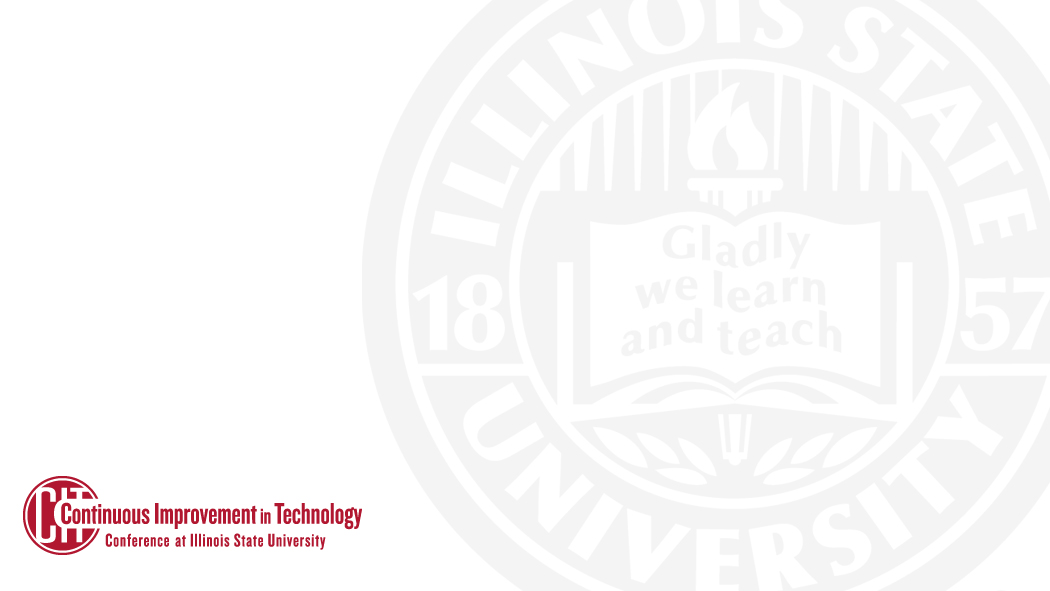 ASSOCIATIONS BY RADIO
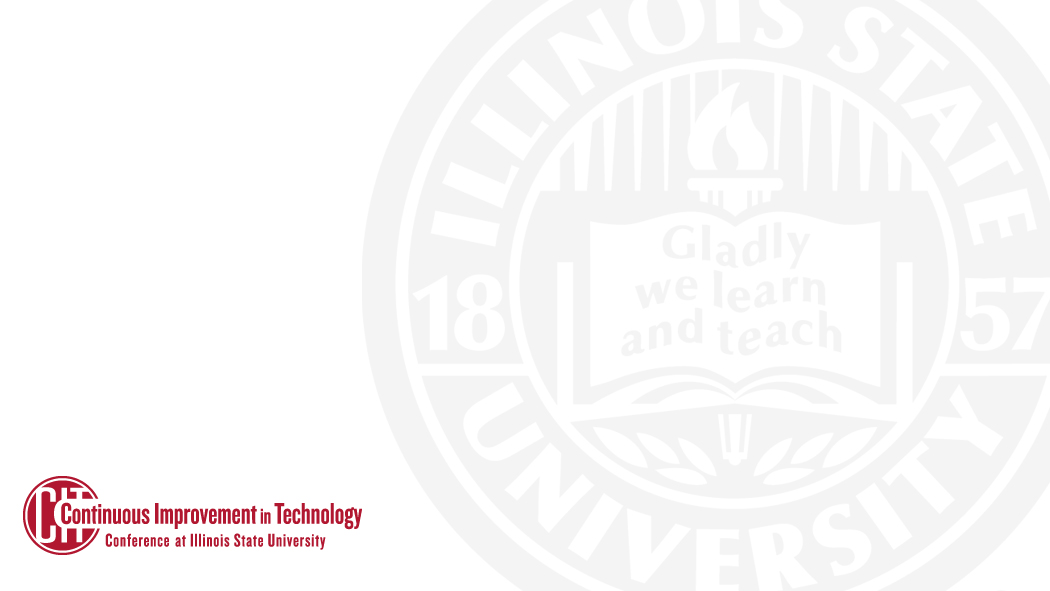 ASSOCIATIONS BY SSID
5 new AP locations = 1500 additional associations
1500 Associations ≠ 1500 additional clients
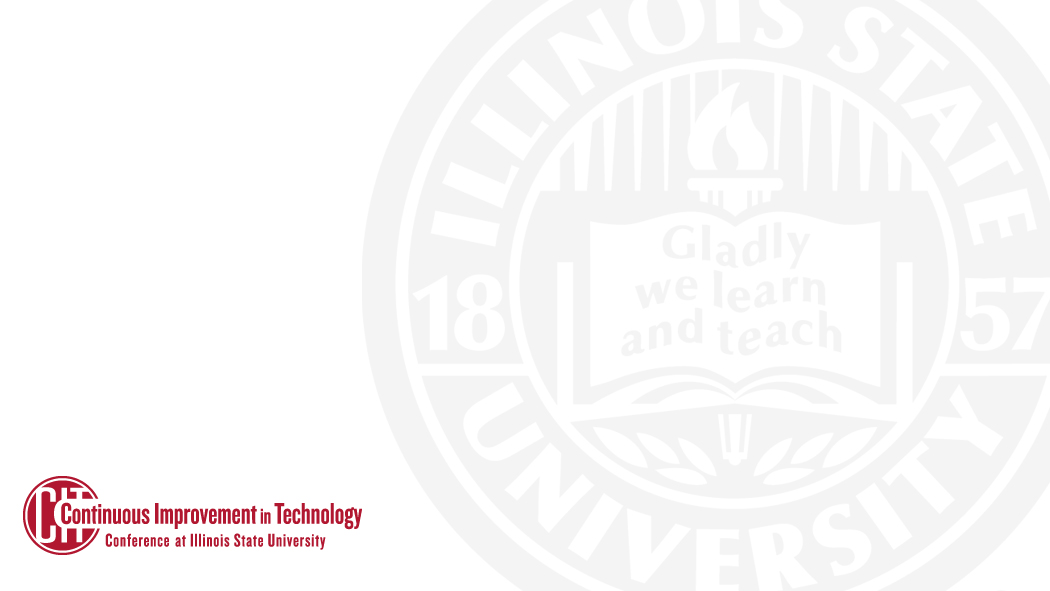 NEUTRAL ENVIORMENT (INDOORS)
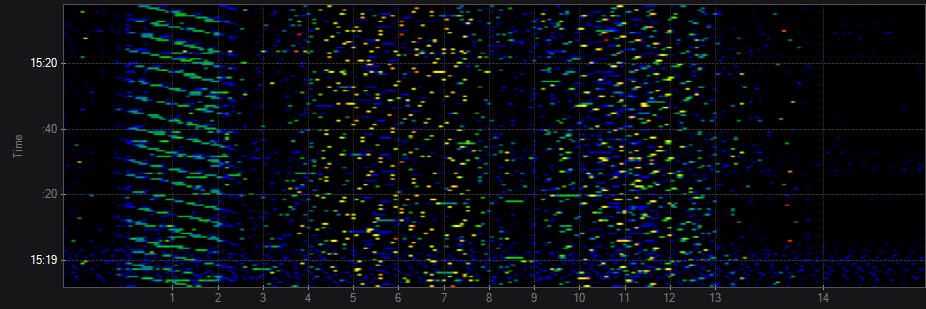 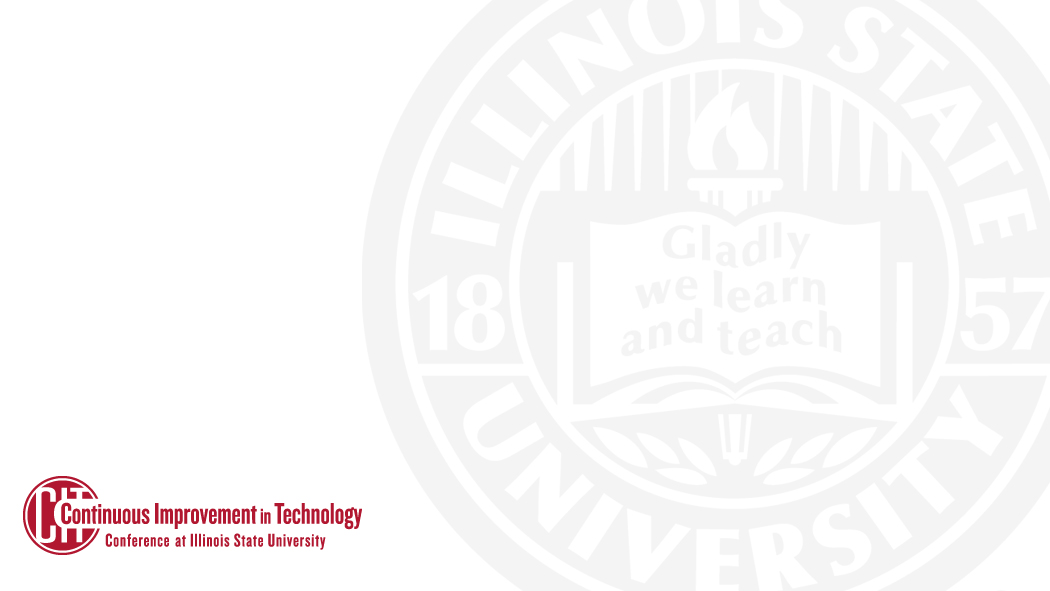 NEUTRAL ENVIORMENT (INDOORS)
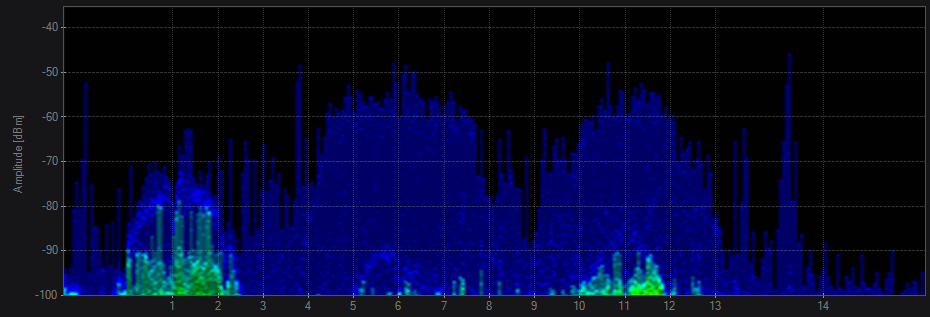 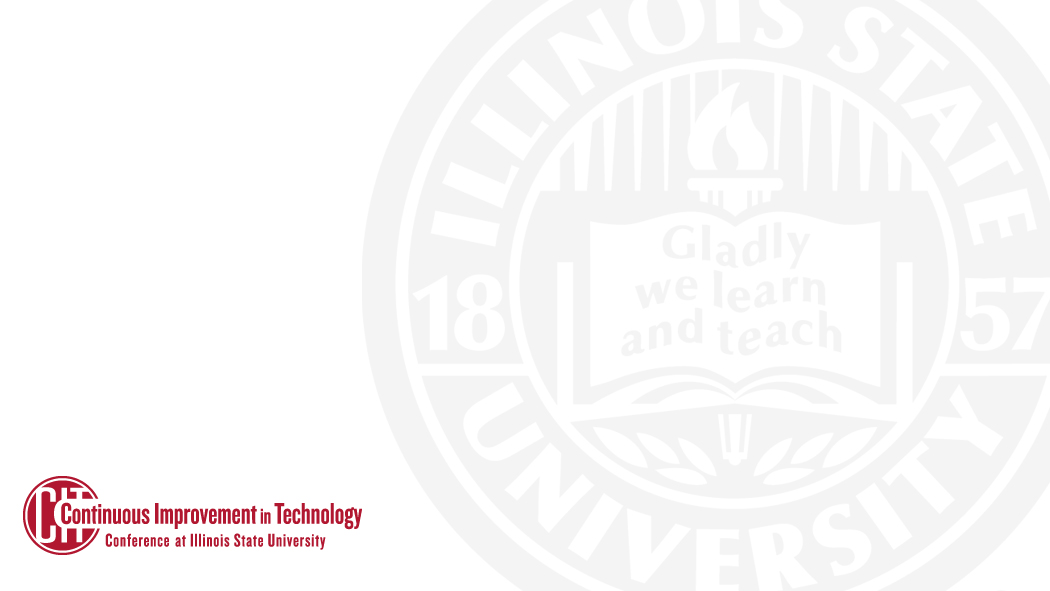 NOISE FLOOR
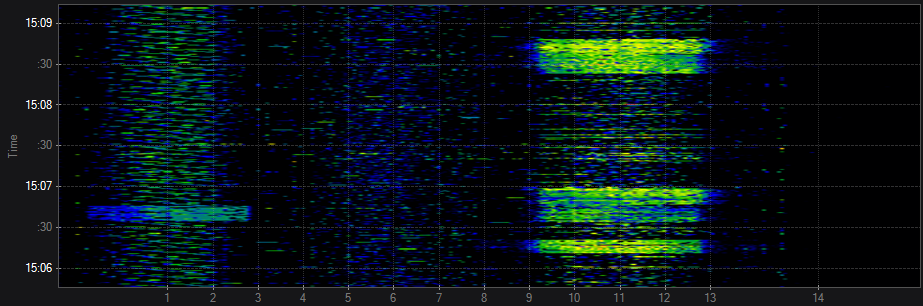 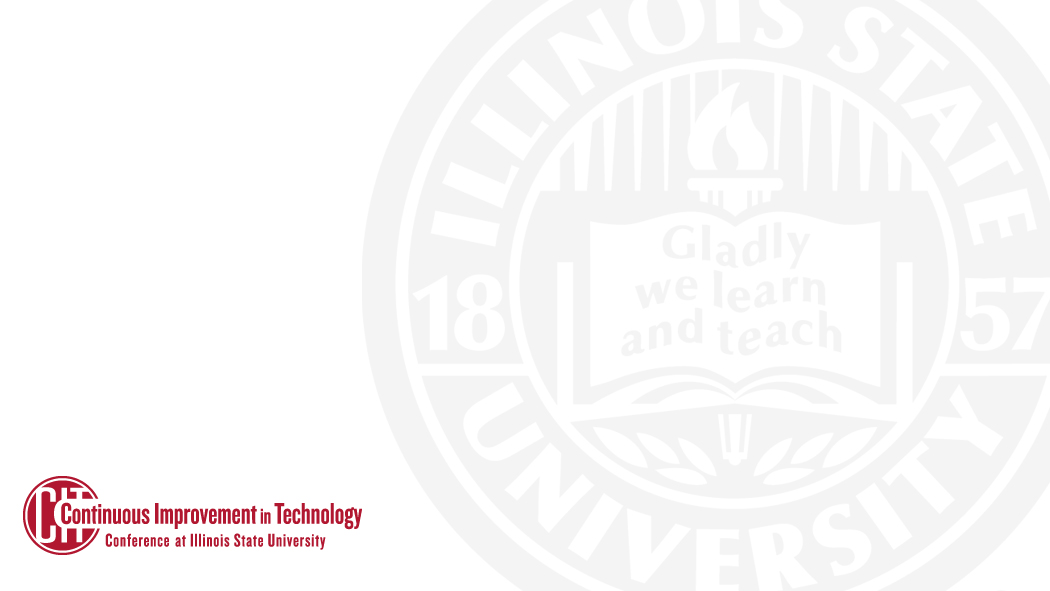 INTERFERENCE
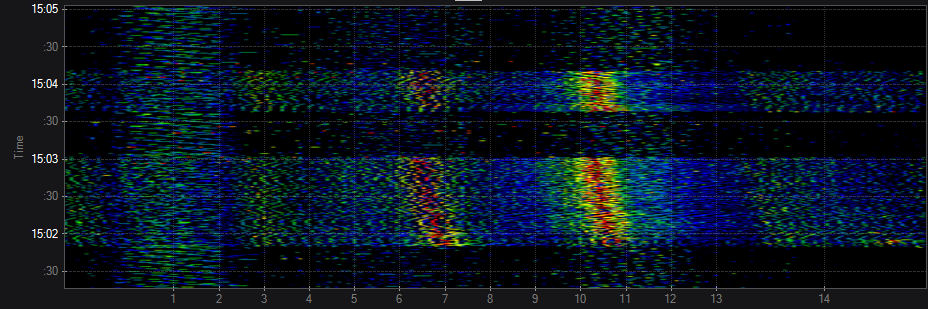 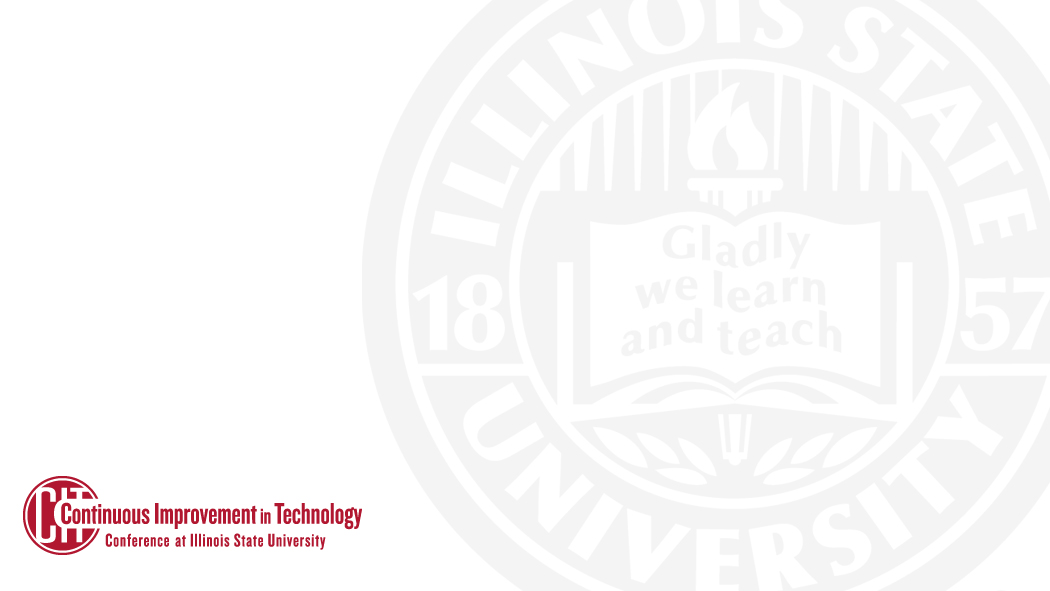 CHALLENGES OF OUTDOOR WIRLESS
Need for additional AP locations 
Coverage
Capacity
Distances of AP location to nearest uplink
Ethernet Vs Fiber
Aesthetics of the Antenna and AP location
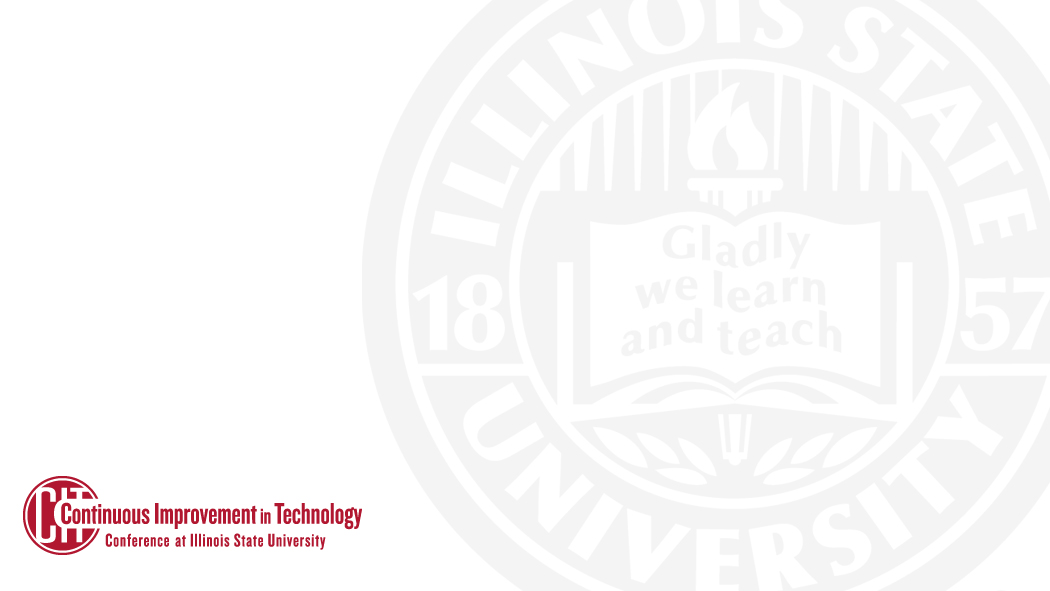 CHALLENGES OF OUTDOOR WIRLESS
POE – Power Over Ethernet 802.3af & at 
Cat6 Cable
Uses: Phones, AP’s, Camera’s
Hybrid Fiber / Powered Fiber
Custom Cable
Uses: Camera’s, AP’s and more
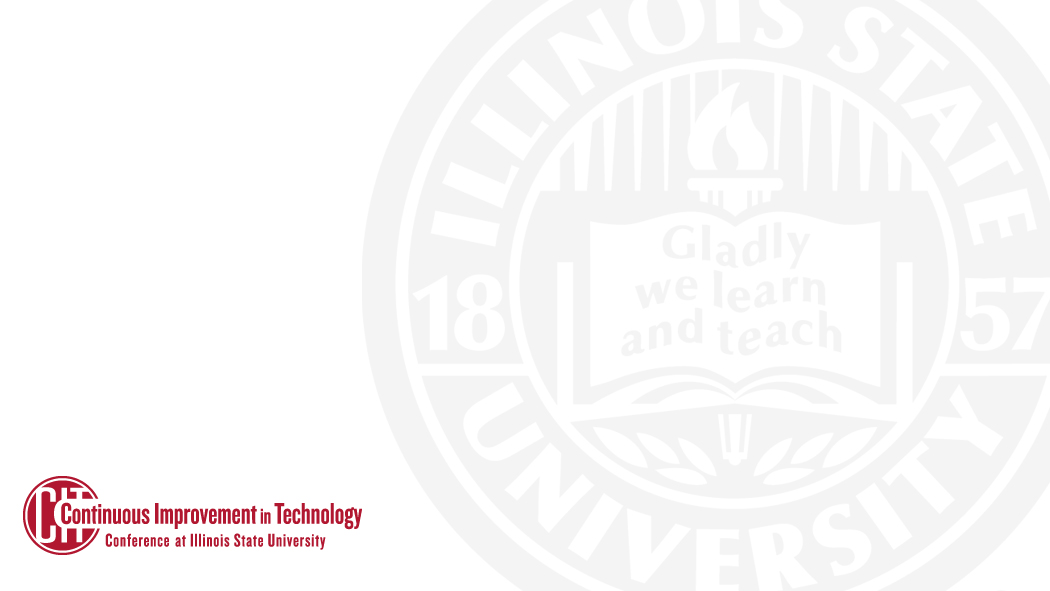 Solution: Powered Fiber
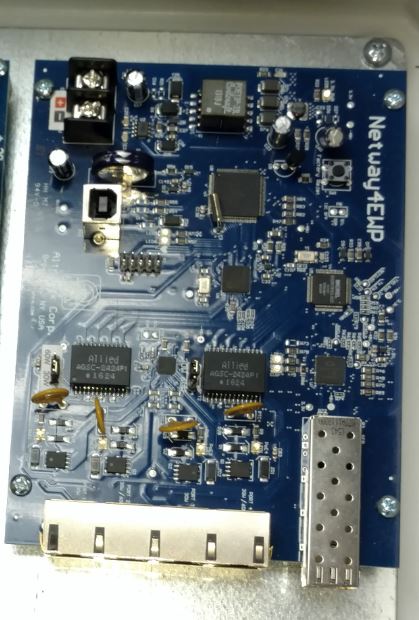 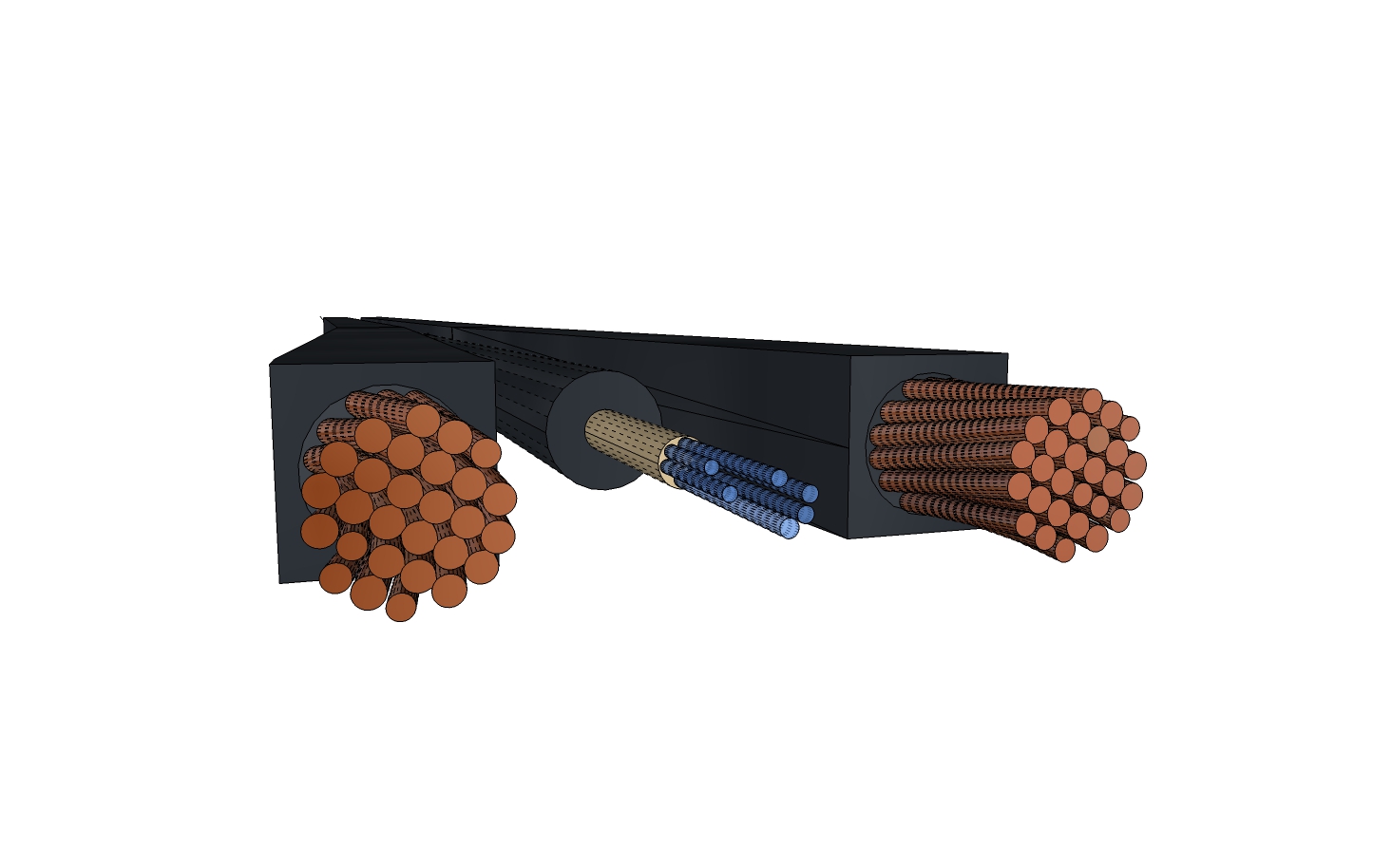 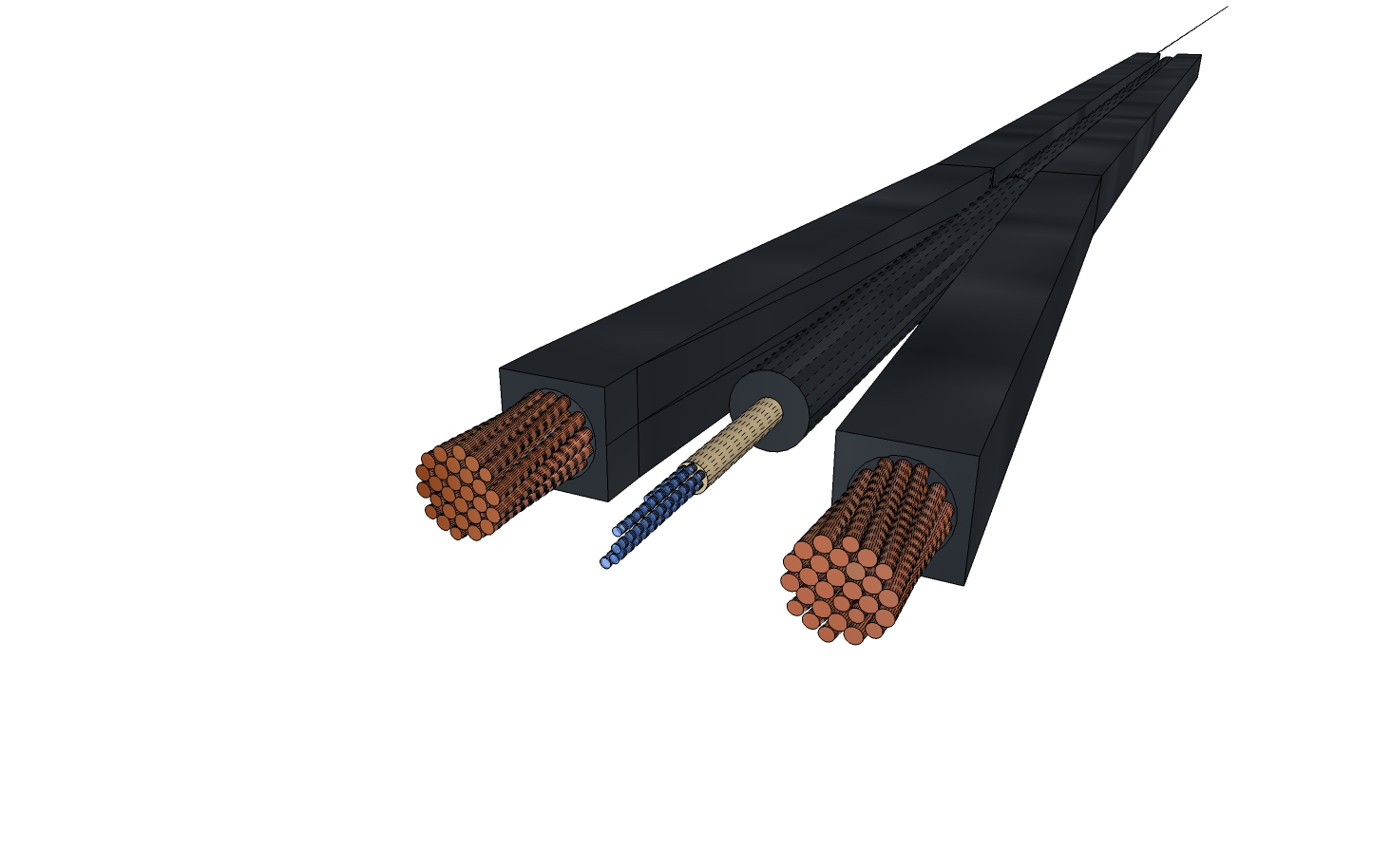 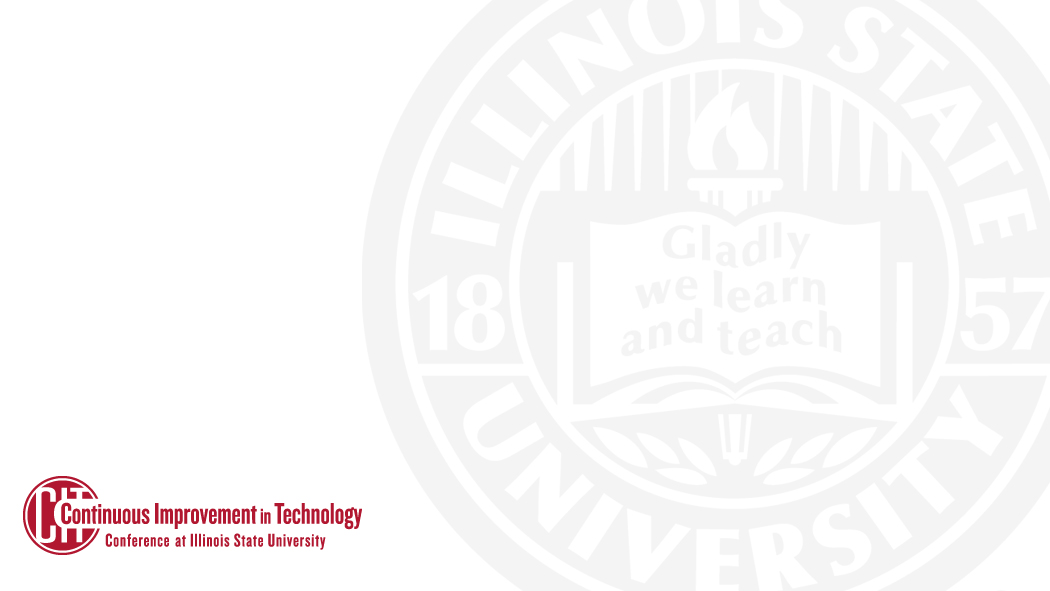 POE VS HYBRID FIBER
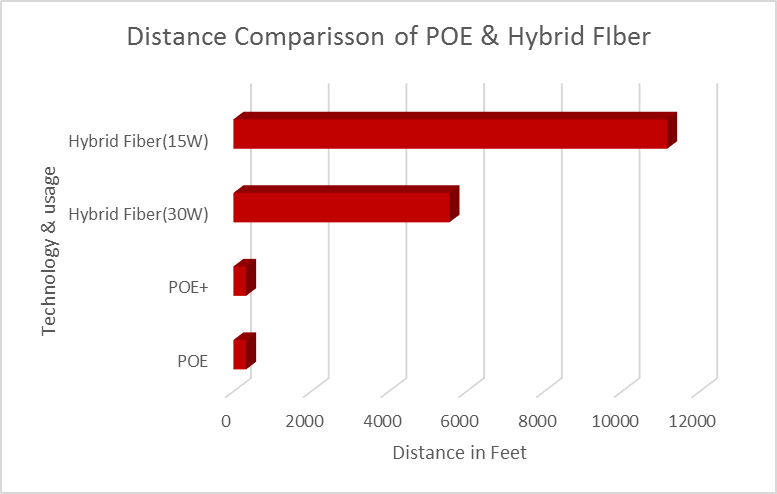 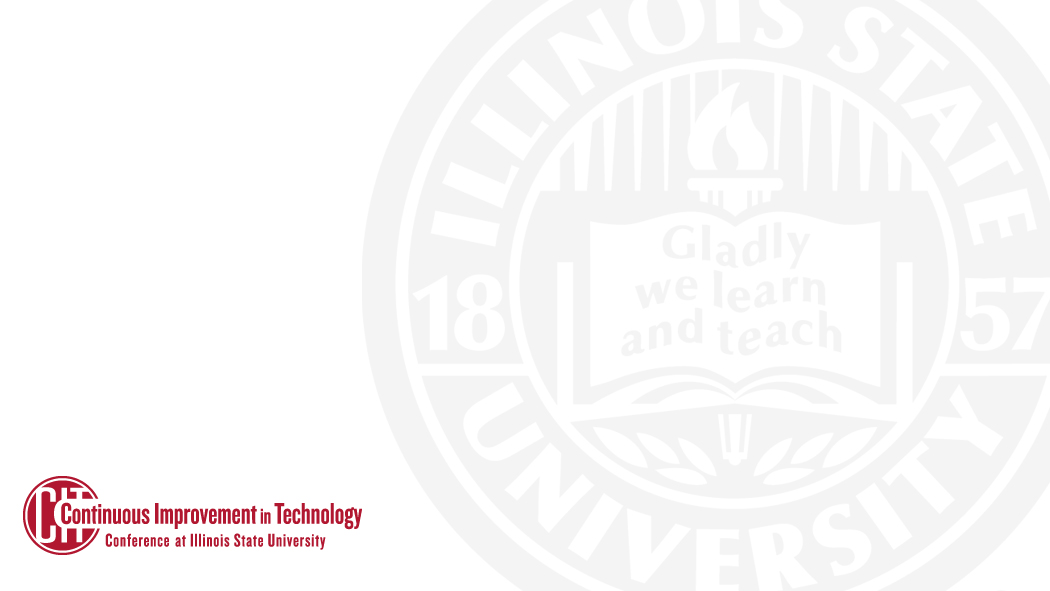 Solution: Drilling
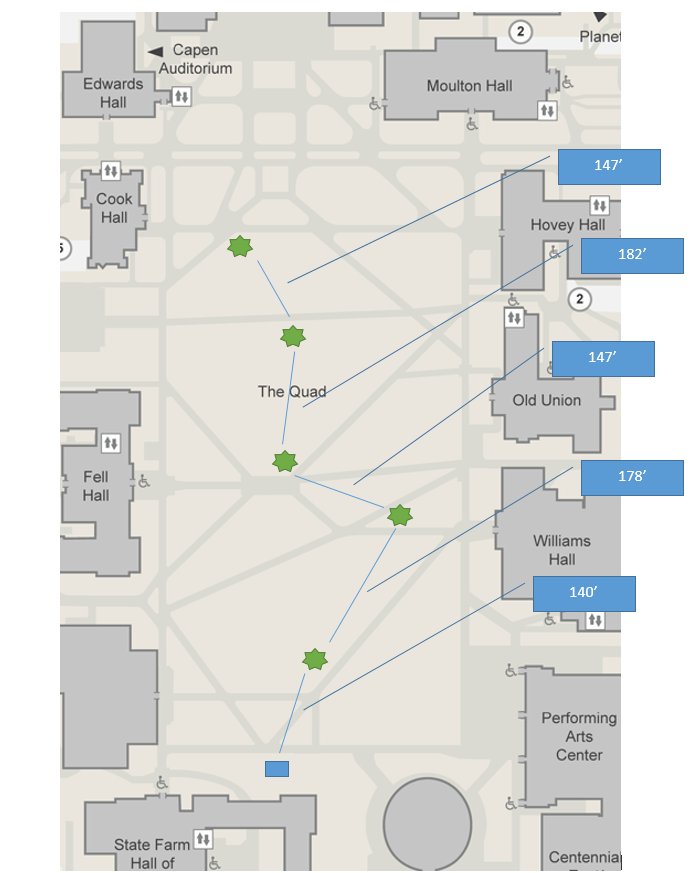 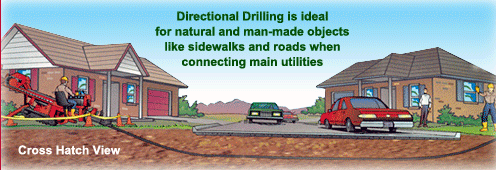 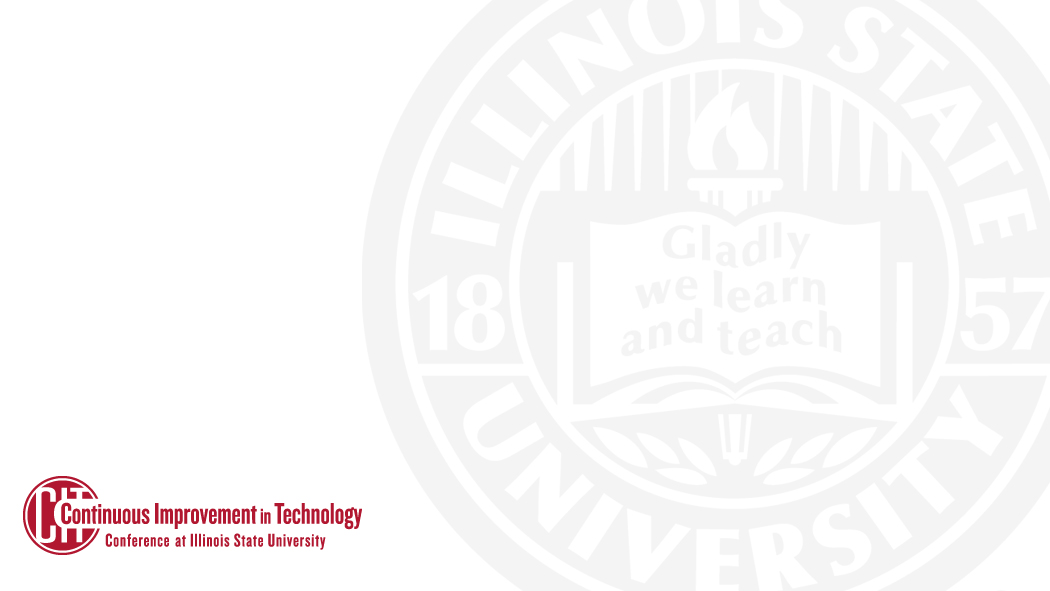 SOLUTION: PROTECTING THE EQUIPMENT
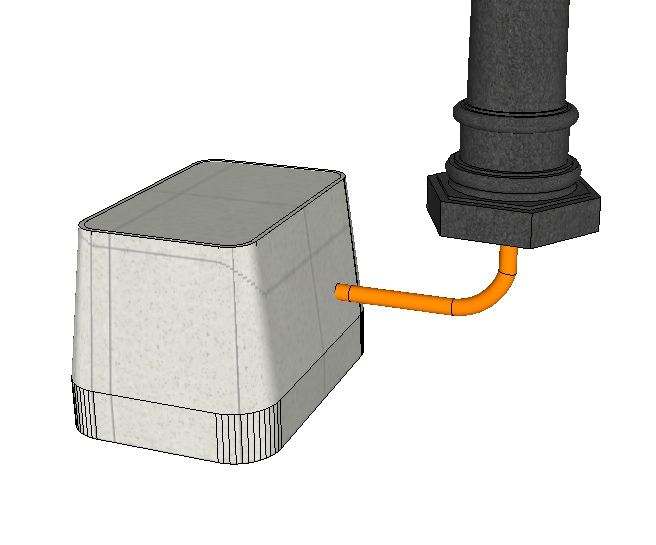 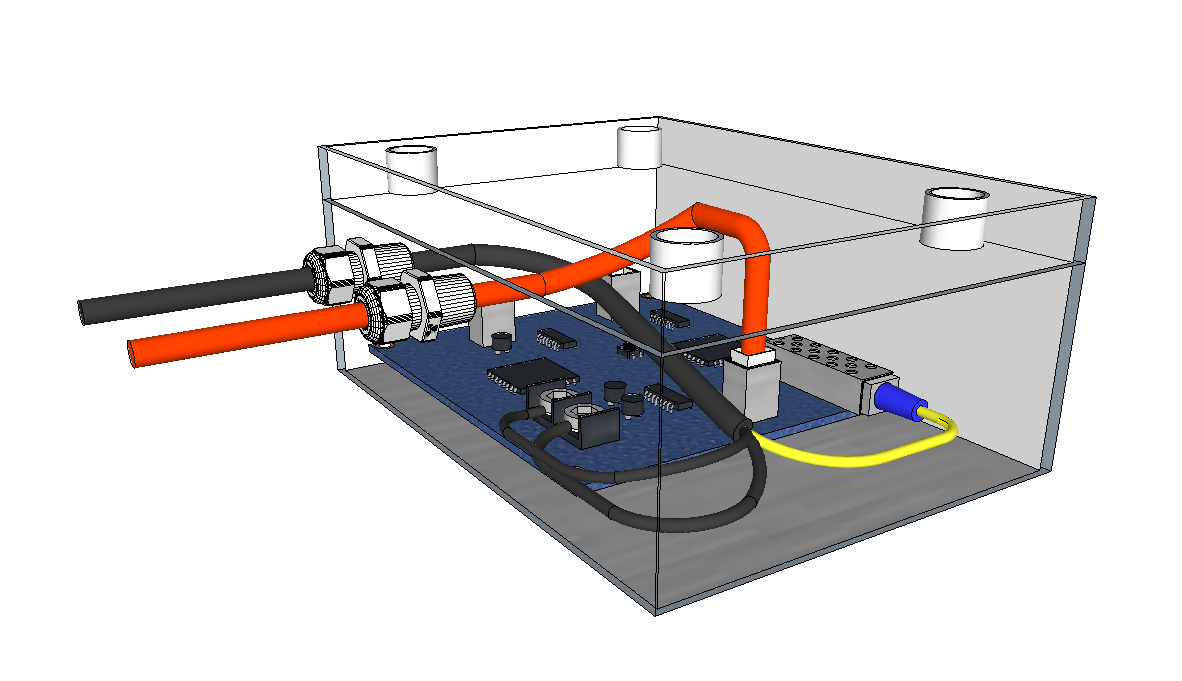 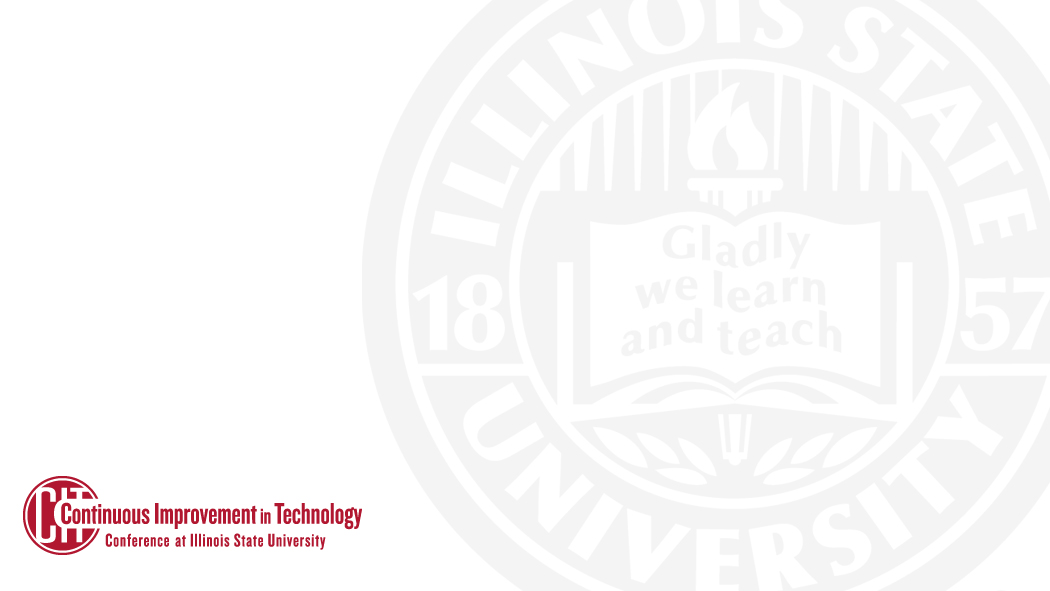 SOLUTION: CUSTOM ANTENNA DESIGN
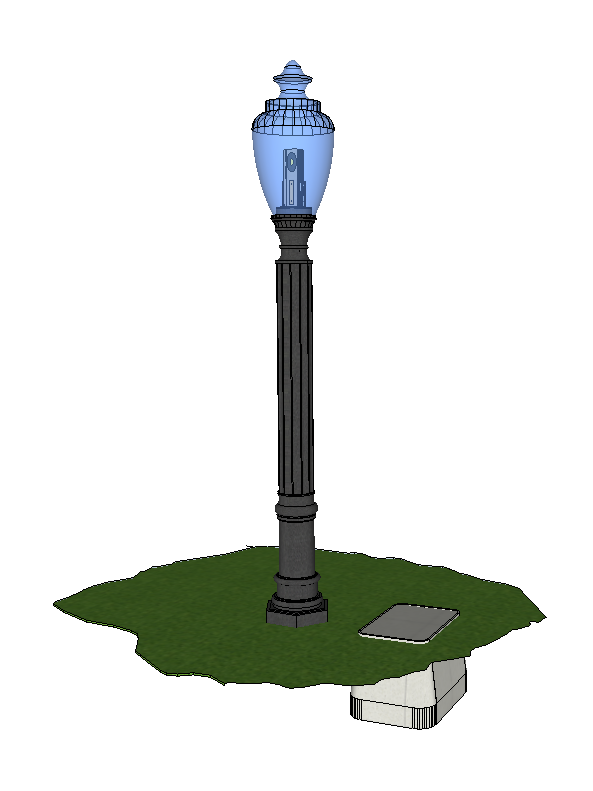 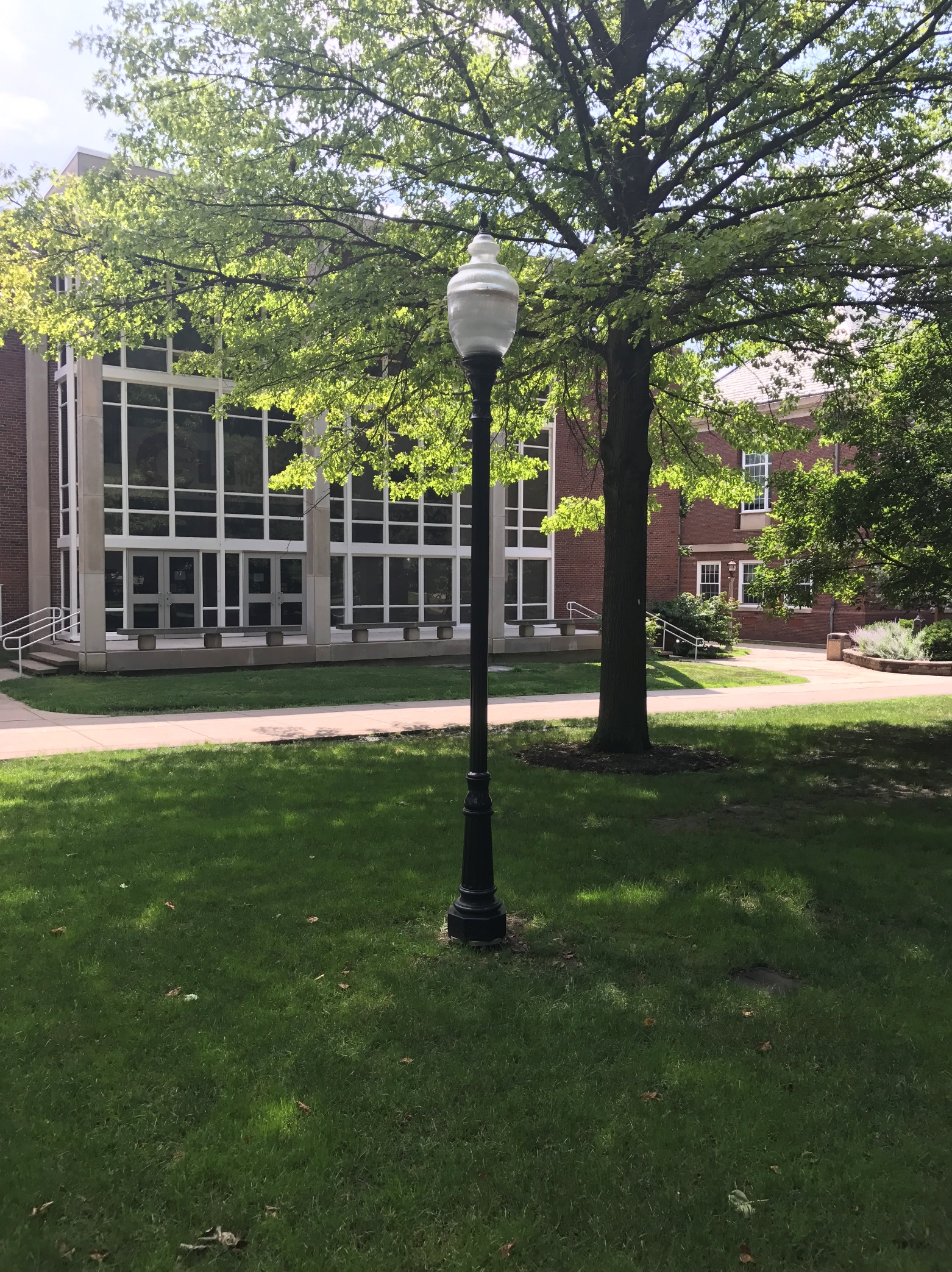 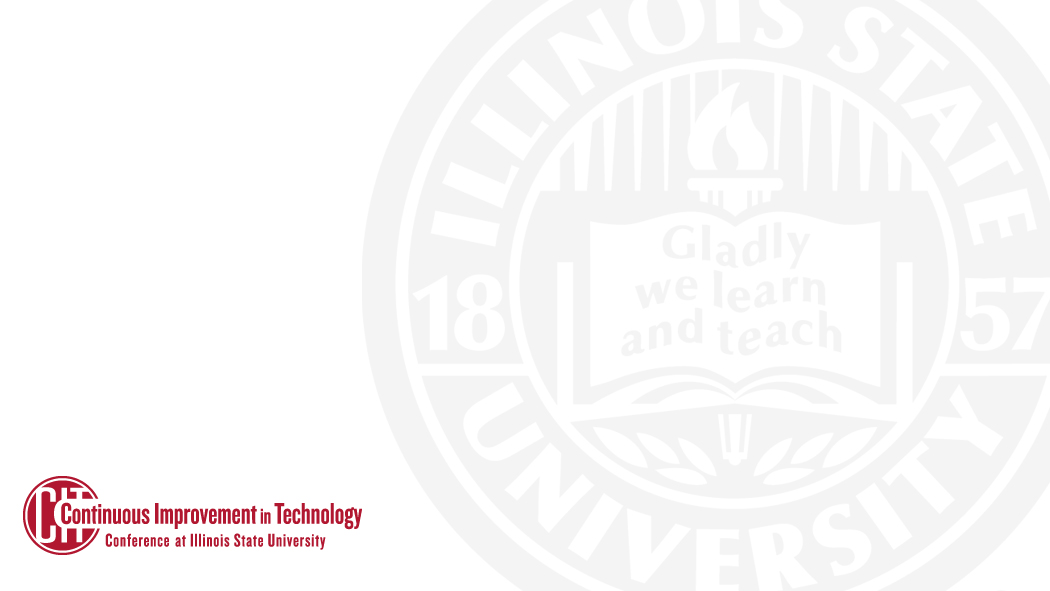 SOLUTION: CUSTOM ANTENNA DESIGN
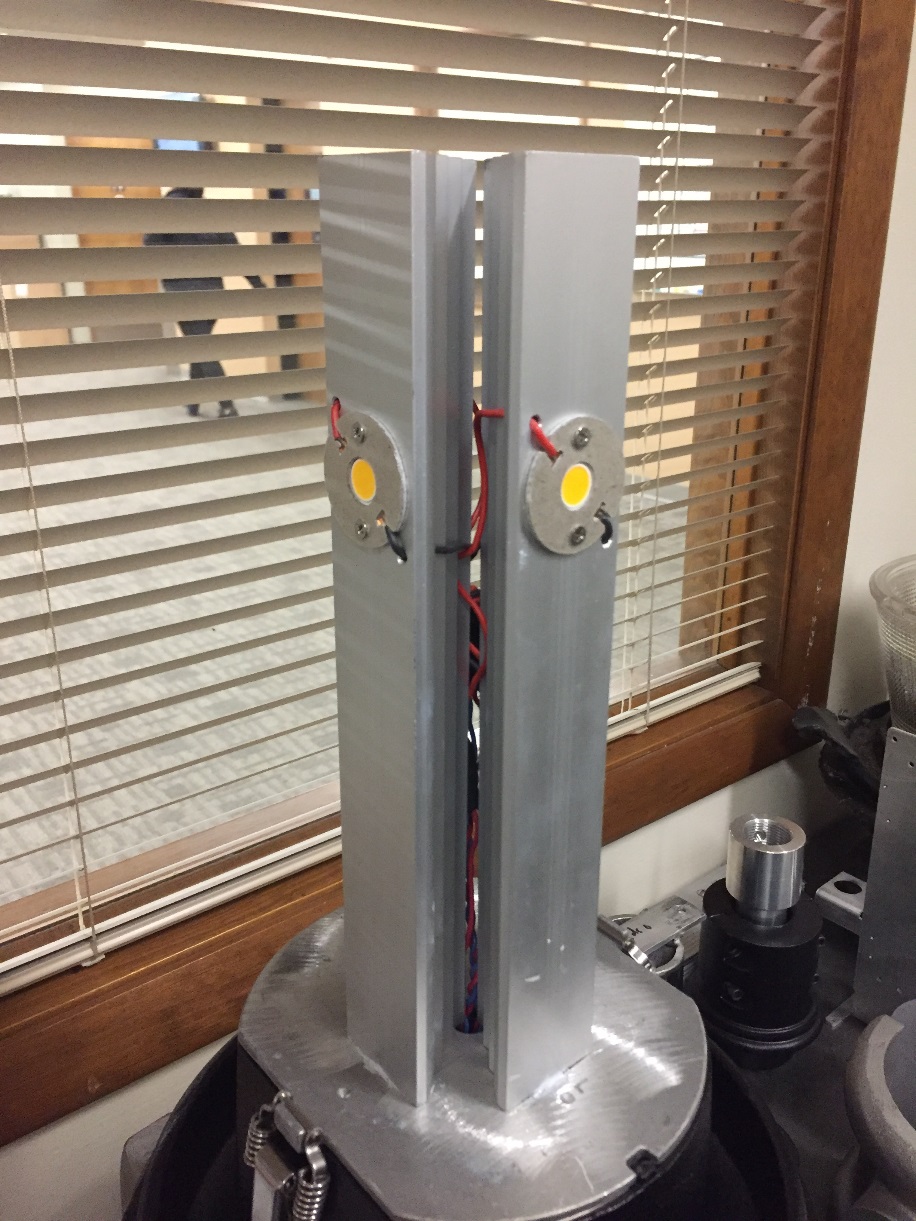 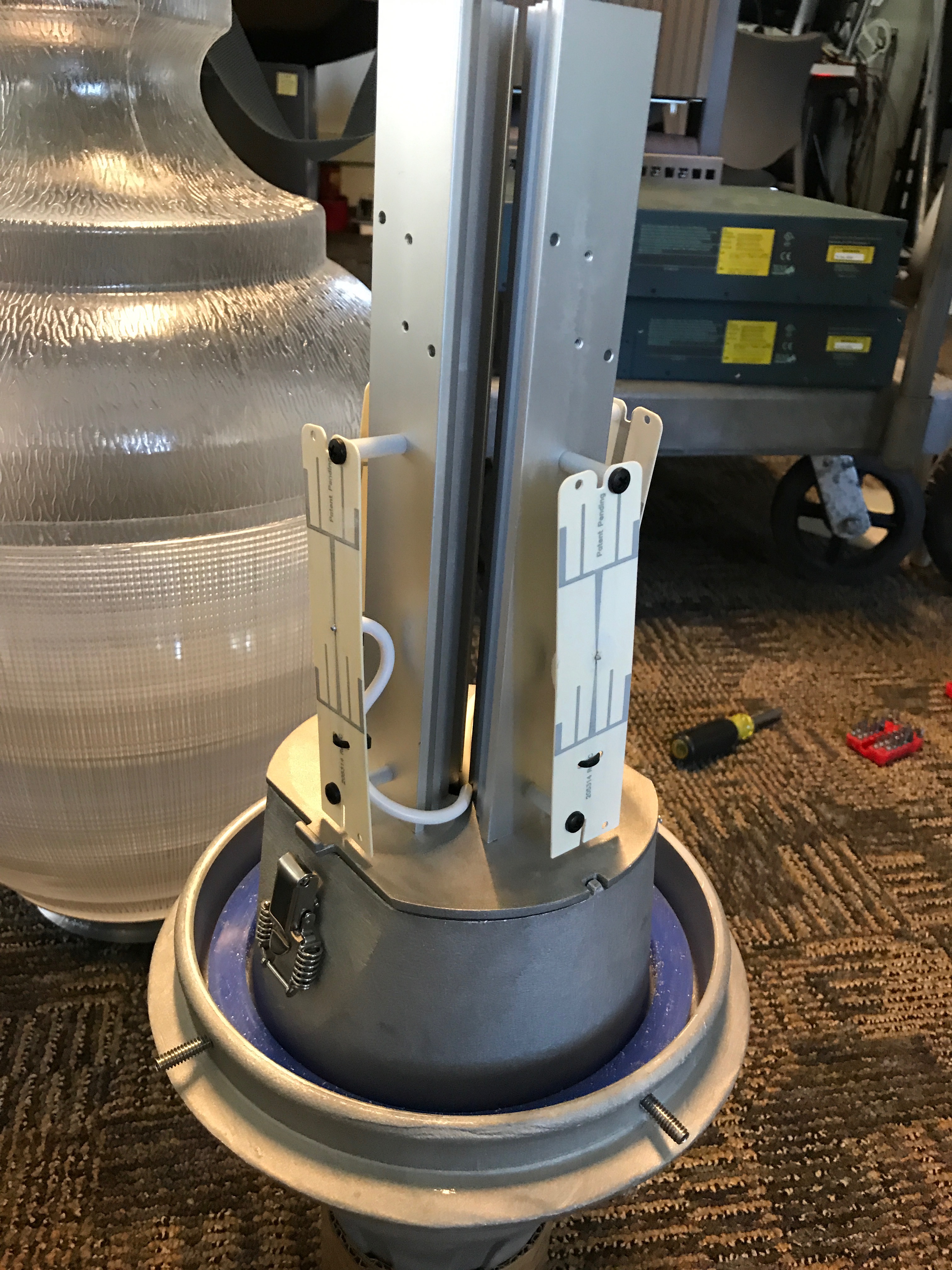 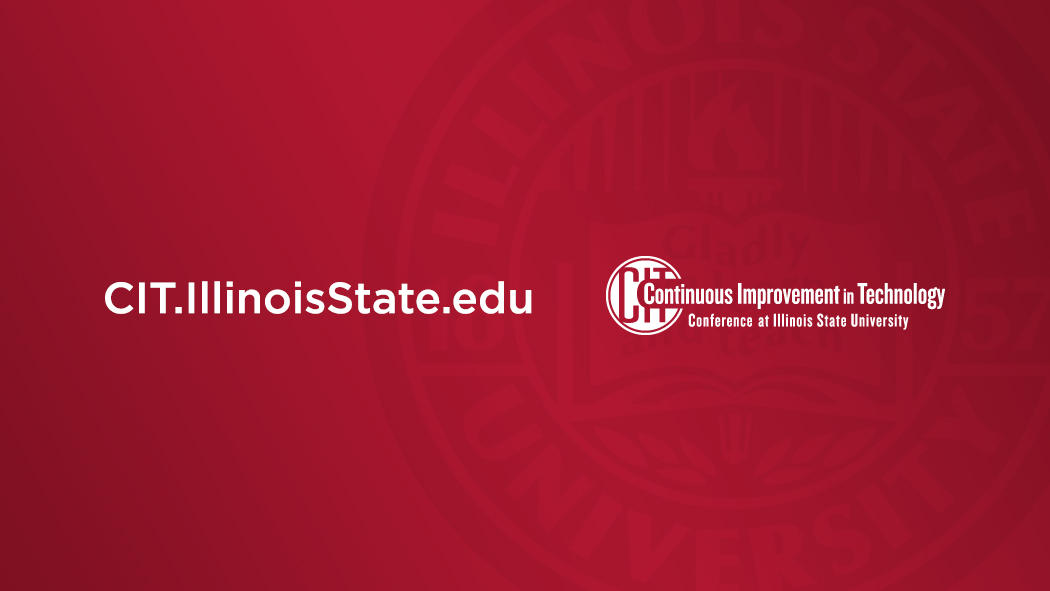